Corporate Solutions
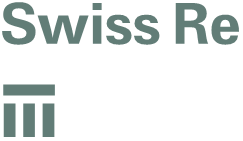 Understanding Your Agency’s Standard of Care
A value-added risk management service of the Big “I” Professional Liability Program and Swiss Re Corporate Solutions.
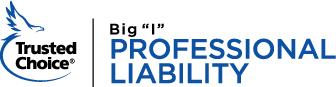 Today’s Topics
What is negligence and what it takes to prove it?
Difference between legal duties and standard of care.
Differing levels of standard of care by state.
E&O claims examples of the special relationship and its effect.
How agents can protect themselves.
2
Our Panelists
Robin LaFollette -  An attorney and Head of Professional Advisors Claims for Swiss Re Corporate Solutions and Westport Insurance Corporation.   
Julie K. Moen – An attorney with The Hassett Law Firm.  Her practice emphasizes professional malpractice, insurance regulatory issues and insurance coverage disputes. Ms. Moen also conducted and synthesized the research compiled in “Do Insurance Agents Have a Duty to Advise,” an article, color-coded map and research summary detailing insurance agents’ standard of care and duty to advise across the 50 states and D.C. which is available at www.iiaba.net/EOhappens.
Matt Davis –  An attorney and Vice President at Swiss Re Corporate  Solutions.  He manages a team handling professional liability claims involving both agents and lawyers throughout the United States and Canada.
Stanley Lipshultz – An attorney who defended insurance agents for almost 30 years with Lipshultz and Hone, located in Silver Spring, MD.  Today is an independent consultant offering services in litigation management and expert witness in disputes involving agents and brokers E&O claims.
3
Housekeeping Items
Attendees are in listen-only mode.
Use the Question and Answer box to submit questions and we will do our best to respond.
For questions after the webinar our panelists email addresses are below:
Robin LaFollette – Robin_Lafollette@swissre.com
Julie Moen – jkm@hassettlawfirm.com 
Stanley Lipshultz – Legal99@aol.com 
Matthew Davis – Matthew_Davis@swissre.com 
The recording of this webinar will be available at the Big “I” Risk Management Website – E&O Happens under the Podcast section.
A PDF version of the PowerPoint slides will be included in a follow-up email.
4
Negligence and Proving It
Robin LaFollette
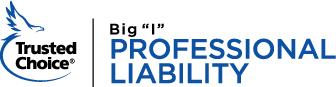 5
Negligence – The Basics
Negligence is the failure to use reasonable care
For an insurance agent it is the failure to use that degree of care that a reasonable insurance agent would use under similar circumstances
An agent can commit negligence by
doing something that a reasonably careful agent would not do, or
failing to do something that a reasonably careful agent would do
6
Negligence – Prove It!
There are four (4) requirements that must be met for a client to demonstrate that the agency was negligent.  
A duty;
A breach of that duty;
A connection between the breach and duty establishing that the particular error or omission was a  direct cause of the loss (Proximate cause); and 
Actual damages were incurred by the insured as a result of the breach
7
Negligence – How it works
Most common type of E&O claim is the failure to procure coverage for the customer
Customer requests the agent replace current property policy with same coverage at a lower premium[DUTY]
Agent finds a cheaper policy but fails to notice a significant reduction in coverage with new policy [BREACH]
Customer suffers loss not covered under the new policy but was covered under prior policy [CAUSATION]
Customer pays the loss out of own pocket [DAMAGES}
What are the Sources of legal duties?
State Laws
Contractual duties owed to insurers pursuant to an agency contract
Contractual and Common Law duties owed to insureds
Third party beneficiaries – arising out of 
         action/inaction by agency
9
Legal Duties vs. Standard of Care
Stanley Lipshultz
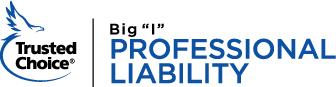 10
Duties to Customers
In every state, agents/brokers can be held liable for their negligence or breach of contract in providing services to their customers
State laws differ regarding the duties an agency owes to customers
Awareness of the “standard of care” is a baseline for establishing how an agency operates including:
whether the agency only takes customer orders
specializes in certain coverages, or 
performs a true risk analysis
11
Agents’ and Brokers Standard of Care
The Legal Duty of an Agent:  To  act in good faith, to follow the instructions of the insured and to obtain the best insurance available at the most commercially reasonable price and terms.
The Agent’s Duty to the Insured: The Agent has a fiduciary duty and must exercise reasonable skill and ordinary diligence and procure a policy which covers the insured.
The Agent is a Servant to Two Masters:  The insured and the insurer – How do you know where your allegiance falls? And, why is this important to know?
12
Duties to CustomersStandard of Care
The standard of care is the degree of prudence and caution required when rendering services to customers
The standard of care is dependent on the facts. 
Based on how a reasonable agent would 
    act under the same or similar circumstances.
Failure to meet one’s standard of care 
    can result in a claim of negligence
13
Claims Example - Was this a Dream or a Nightmare?
DREAM/LOVE Nightclub in the District of Columbia
Retail agency in St. Louis prepared all applications for commercial  and liquor liability starting November 2001
The account executive was the only person who dealt with the insured during the application process
The ACORD application submitted to OCG described Dream as “Restaurant/Bar with Dance Floor”.  This is a new restaurant. The owner currently successfully operates a restaurant in the Washington  DC area. 
Classification in Schedule of Hazards: “Restaurant with sales of alcoholic beverages that are less than 75% of total annual receipts – with dance floor.”
14
Claims Example - Was this a Dream or a Nightmare? (Continued)
In the “Remarks” section on following page [General Information] the following was entered:  “The total sales are $4,000,000.  Liquor sales $1,000,000 and Food Sales $3,000,000.”  
Total Premium for all coverages was $45,700.
Policy contained the  District of Columbia Endorsement form IL 02 78 04 98. Effective date 11/21/01.  Notice of cancellation issued 1/7/02.  Policy also contained language allowing cancellation after 30 days only for failure to pay premium or the making of a material and willful misstatement or omission of fact to us, our employees, agents or brokers in connection with any application. 
Policy was cancelled for “Underwriting Reasons” after inspection revealed large dance floor.  Agent believed otherwise.
In response to cancellation, agent sought replacement policy in surplus lines market.  No contact with insureds to verify information.
15
Claims Example - Was this a Dream or a Nightmare? (Continued)
The ACORD application submitted to broker dated 3/6/02 was identical to the original application to OCG
Agent advised by broker of Burlington intention to provide policy with premium of $50,000 and that if liquor receipts exceeded 25% of total sales, Burlington would non renew at expiration.
Insurer’s subjectivities included signed application within ten days and “If the liquor receipts are higher than 25% we are not interested  in pursuing this account.  If we discover via audit that the liquor receipts are in fact higher than 25%, we will non-renew this account.”
Broker’s binder contained: Liquor sales cannot go higher than 25% of total sales, if it is discovered via audit liquor sales are higher than 25% , this policy will be non-renewed.
The insureds did not see or sign any application
16
Duties to CustomersTo whom is the duty owed?
The duty owed by the agent can vary by state, and is dependent upon  who is suing!  In other words, pretty much anyone the agent deals with.
Customer
Carrier
Tort claimant
Party of interest
Duties to CustomersStandard of Care
The legal duty of an agent varies by state (although they are usually similar):
Know your state’s standard
Be aware of  the “special relationship” that could increase the chances of negligence claims
Agencies need to be aware of their exposures and implement procedures to minimize risk.
Differing Standard of Care by State
Julie Moen
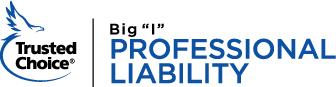 19
From No Duty(Order Taker States)
These states only require the agent to procure the coverage requested and/or timely notify the insured/prospect of an inability to do so. 
There is no duty to advise, but the agent may still be found liable for providing false or misleading information.
20
To a Professional Standard(Automatic Duty to Advise)
Insurance agents are considered experts simply because they have an insurance license. 
Insured may prove a breach of the standard simply by showing the agent failed to offer or discuss the missing or inadequate coverage. 
Establishing breach usually requires expert testimony.
21
And Everything In Between(Special Relationship/Circumstances)
Easy to establish the existence of a special relationship or special circumstances
Case-by-Case Basis
Difficult to establish the existence of a special relationship or special circumstances
22
Separate and Not Equal - State v. State
23
The Big Apple v. The Garden State
24
The Grand Canyon State v. The Silver State
25
© 2013, The Hassett Law Firm, P.L.C.
The Sunflower State v. The Show Me State
26
Playing to Win v. Playing Not to Lose
The trend is toward a higher standard of care that includes an obligation to advise insureds about additional coverages and limits
Very few order-taker states
Playing to the higher standard better serves both you and your clients – consistency is key
27
Broker Standard of Care:  Creation of a 'Special Relationship'
Matt Davis
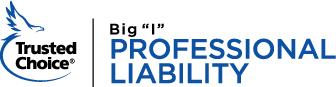 28
Creation of a 'Special Relationship'The Broad Concept
"An insured can show a special relationship with a broker through representations made by the broker and/or through the parties’ prior dealings."  
Bigger v. Vista Sales & Mktg., Inc., 505 S.E.2d 891, 893 (N.C. Ct. App. 1998).
29
Creation of a 'Special Relationship'Factors Looked for by the Courts
Customer reliance, plus:
Exercising broad discretion to service the insured’s needs; 
Counseling the insured concerning specialized insurance coverage; 
Holding oneself out as a highly-skilled insurance expert; 
Receiving compensation, above the customary premium paid, for expert advice provided;
30
Creation of a 'Special Relationship'Factors Looked for by the Courts, (cont.)
The broker misrepresents the nature, extent or scope of the coverage being offered or provided;
The insured requests or inquires about a particular type or extent of coverage; 
There is a long-standing relationship, some type of interaction on the question of coverage, and the insured relied on the agent’s expertise to the insured’s detriment; and/or
The broker assumes an additional duty by express agreement (oral or written).
31
Creation of a 'Special Relationship'Factors Looked for by the Courts, (cont.)
In a word, "More". In contrast to representations about quality, efficiency, promptness, you :
Know more
Have done more
Will do more



Paid more
Asked for more
32
Creation of a 'Special Relationship'Common Scenarios
Examples that we see in E&O claims?  Some of the most common:
Long-term course of dealing
Insurance reviews
Valuing residential & commercial properties
Marketing materials included in proposals
Websites
33
Creation of a 'Special Relationship'Websites & Marketing Materials
"[W]e have you covered. At [Agency] we believe in finding solutions to any problem that may arise. We have a dedicated team that will tailor an insurance program to fit the needs of your business and industry."
"Our Risk Management team has the ability to conduct a comprehensive survey of potential exposures to loss – then translate those exposures into a cost effective and efficient program of insurance designed to meet your specific needs."
34
Creation of a 'Special Relationship'Websites & Marketing Materials (cont.)
Another agency website urged its customers to consider the agency an "arm of [customer]" or an "extension of [customer]" as far as handling its coverage requirements was concerned. 
The agency's proposal to plaintiff indicated that its 'Service Team' would be responsible for servicing of 'day-to-day insurance needs'.
35
Creation of a 'Special Relationship'The Complaint Against You
"13.     Third Party Plaintiff entered into an oral contract with Defendants … whereby Defendants … did agree to provide insurance advice and counseling and obtain insurance coverage in order to protect Third Party Plaintiff and Third Party Plaintiff did actually pay Defendants … for said insurance advice in obtaining the necessary products."
36
Creation of a 'Special Relationship'The Complaint Against You
"3.5  [Broker's] Special Relationship with the [Plaintiffs].  [Plaintiff] has served as the [Plaintiffs'] exclusive insurance agent for approximately ten years. … He had a longstanding relationship with the [Plaintiffs], multiple discussions concerning coverage with [Plaintiff], and the [Plaintiffs] relied on his expertise and advice…"
37
Creation of a 'Special Relationship'The Complaint Against You (cont.)
"11. The Defendants represented to [Plaintiff] that they were … specially qualified to fulfill [Plaintiff's] needs for commercial insurance for its church…
14.  There was a special relationship between [Plaintiff] and Defendants…'"
38
Creation of a 'Special Relationship'The Complaint Against You (cont.)
"13.  [Broker & Agency] held themselves out and represented to [Plaintiff] that [its] insurance agents were educated, experience professionals and specialists in most areas of insurance…
20.  [Broker] made [Plaintiff] the following promise: 'If you need a truly experience agency that is dedicated to providing you with advice and prompt answers to your coverage questions, we promise [Agency] will provide this and much more…'"
39
Protecting the Agency
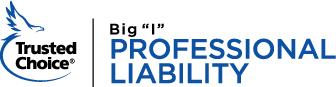 40
How to Protect Yourself Against E&O
Robin LaFollette 
The benefits of good documentation	
Shuts down a claim before it gets started
Provides the best defense if an E&O claim is made
Avoids the uncertainty of a swearing contest
Reduced deductible under some E&O policies
What constitutes documentation? Anything in writing, including:
Correspondence, including email and regular mail
Checklists
Rejection forms
File notes
Swiss Re Deductible Reduction Feature Can Save Big Money:

Offering coverage and increased limits to your customers and documenting their rejection can save you money.
  
Save 50% off your deductible when you offer coverage and document it in the file for E&O claims alleging failure to secure such recommended coverage.


For more information on Swiss Re’s  E&O policy deductible reduction feature visit:  www.iiaba.net/eohappens and the article “Deductible Reduction Offers Policyholders Significant Savings”.
41
How to Protect Yourself Against E&O
Big “I” Virtual Risk Consultant Can Help:

Understand Your Customer
Commercial and Personal Lines Risk  Exposure Evaluation System (including E&O coverage checklist and over 650 businesses)

Know Your Product
Provides detailed analysis of ISO policy forms and endorsements

Communicate With Customers
Insurance Word Glossary
Insurance related marketing articles and sample letters to educate customers.

Cost effective, exclusive member pricing of $250.

Learn more at: www.iiaba.net/VRC.
Julie Moen:
Ask more questions, get more information
You may satisfy the standard of care just by doing what comes naturally – trying to sell more insurance
Watch your mouth – casual comments may become promises to the insured
Communicate clearly with the insured and document your file
42
How to Protect Yourself Against E&O
Matt Davis:
Avoid overly broad commitments to providing "more" services/advice
Distinguish your agency from others by highlighting specific areas of expertise and objective factors such as years of experience or industry designations, e.g., CPCU
Your service team must track the commitments you've made verbally, in marketing materials and in customer proposals – and keep them!
43
Additional Questions and Recording
For questions after the webinar our panelists email addresses are below:
Robin LaFollette – Robin_Lafollette@swissre.com
Julie Moen – jkm@hassettlawfirm.com 
Stanley Lipshultz – Legal99@aol.com 
Matthew Davis – Matthew_Davis@swissre.com 
The recording of this webinar will be available at the Big “I” Risk Management Website – E&O Happens under the Podcast section in the near future.
44
Corporate Solutions
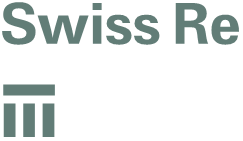 Thank you
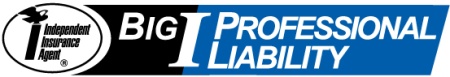 Legal notice
©2013 Swiss Re and Big “I” Advantage, Inc. All rights reserved. You are not permitted to create any modifications or derivatives of this presentation or to use it for commercial or other public purposes without the prior written permission of Swiss Re and Big “I” Advantage, Inc.
Although all the information used was taken from reliable sources, Swiss Re and Big “I” Advantage, Inc. does not accept any responsibility for the accuracy or comprehensiveness of the details given. All liability for the accuracy and completeness thereof or for any damage resulting from the use of the information contained in this presentation is expressly excluded. Under no circumstances shall Swiss Re or its Group companies and Big “I” Advantage, Inc. be liable for any financial and/or consequential loss relating to this presentation.
46